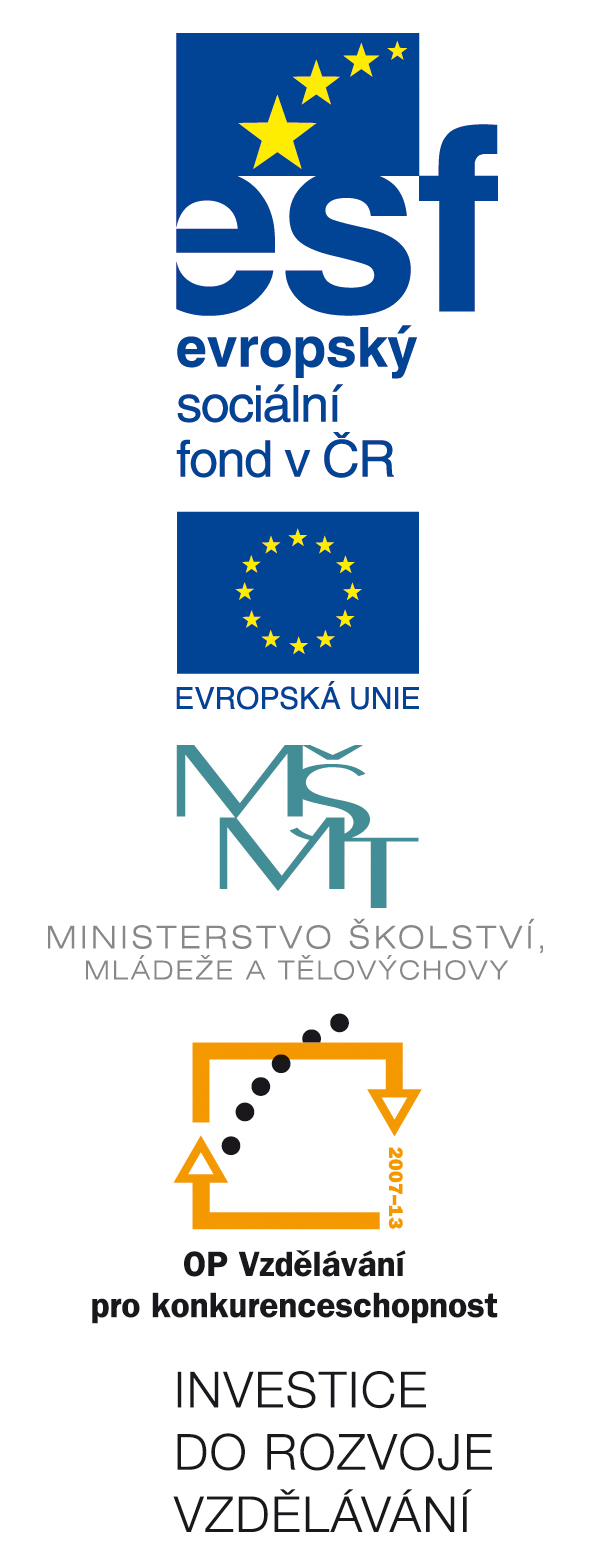 Číslo šablony: III/2
VY_32_INOVACE_P3_1.11
                          Tematická oblast: Práce se slovníky a Pravidly českého pravopisu
Předpony s a z II
            Typ: DUM - test
				Předmět: ČJL, ČJS		
	Ročník:  1. až 6. r. (6leté), 1. až 4. r. (4leté)
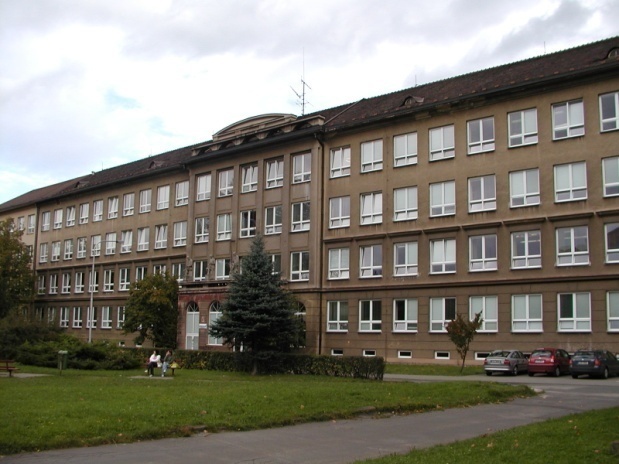 Zpracováno v rámci projektu
EU peníze školám
	  CZ.1.07/1.5.00/34.0296
Zpracovatel:
Mgr. Romana Cieslarová
Gymnázium, Třinec, příspěvková organizace
Datum vytvoření: listopad 2012
Metodický list
Učební materiál je součástí tematické oblasti Práce se slovníky a Pravidly českého pravopisu a slouží k zopakování a procvičení pravopisného jevu, v němž se často chybuje. Vede žáky mj. k využívání kodifikačních příruček českého jazyka.
Materiál lze využít v hodinách ČJL nebo ČJS (seminář z českého jazyka a literatury), a to ve kterémkoliv ročníku studia.
Inovace spočívá ve využití interaktivního prostředí.
S nebo ZanebKdo s koho?
Zvláštní pozornost zasluhují dvojice slov různého významu rozlišených jen předponou s- (se-) a z- (ze-).
Ověřte si své znalosti v následujícím testu.
Rozhodněte, zda jsou následující věty napsány správně. Bezchybné označte ANO, věty s pravopisnými nedostatky NE.
1. Neztěžuj mu to, má hodně starostí.
2. Nemluvil pravdu, všechno zkreslil.
3. Je sběhlý v jazycích.
4. Kritika strhala jeho prvotinu.
5. Neuměla súčtovat všechny položky.
6. Rytíři se pokusili ztéci hrad.
7. Ztvrdil pravost dokumentu svým podpisem.
8. Přílišnou námahou se sedřel.
9. Cesta se za vesnicí sužuje.
10. Dávno jsme zlezli všechny hory v okolí.
Nyní si ověřte správnost svých odpovědí.Za každou správnou odpověď získáváte jeden bod.
1. Neztěžuj mu to, má hodně starostí.
ANO
stěžovat si (naříkat)


ztěžovat 
  (činit obtížným)
2. Nemluvil pravdu, všechno zkreslil.
ANO
skreslit(v technickém kreslení)

zkreslit
   (podat zkomoleně)
3. Je sběhlý v jazycích.
NE
sběhlý(dolů nebo dohromady)

zběhlý(zkušený; který dezertoval)
4. Kritika strhala jeho prvotinu.
NE
strhat(dolů)

ztrhat(námahou nebo kritikou)
5. Neuměla súčtovat všechny položky.
ANO
súčtovat(spočítat položky)
zúčtovat
  (provést účtování;
   vypořádat se)
6. Rytíři se pokusili ztéci hrad.
ANO
stéci
   (dolů nebo    dohromady)

ztéci
  (např. hradby)
7. Ztvrdil pravost dokumentu svým podpisem.
NE
stvrdit 
  (potvrdit)
ztvrdit
  (učinit tvrdým)
8. Přílišnou námahou se sedřel.
NE
sedřít 
  (např. kůži z těla)
zedřít se
   (např. námahou)
9. Cesta se za vesnicí sužuje.
NE
sužovat (trápit)


zužovat 
  (činit úzkým)
10. Dávno jsme zlezli všechny hory v okolí.
ANO
slézt (se) 
  (dolů nebo dohromady)

zlézt
  (např. hory)
Orientační hodnocení:10–9 bodů: VÝBORNĚ8 bodů:       CHVALITEBNĚ7–6 bodů:    DOBŘE5 bodů:        DOSTATEČNĚ4 a méně:     NEDOSTATEČNĚ
Doporučení
Nejste-li se svými výsledky spokojeni, věnujte pozornost úvodní části Pravidel českého pravopisu, která v kapitole Označování hlásek písmeny přináší souhrnné poučení o psaní předpon s- a z-.
Použitá literatura:
HARTMANNOVÁ, Věra a kol. Pravidla českého pravopisu. Olomouc : Nakladatelství Olomouc s.r.o., 2004. ISBN 80-7182-146-2.